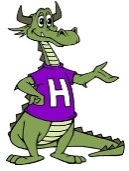 HARDING TITLE IINFORMATION
Agenda
Harding 2024-2025 School Level Plan
Title I School-Wide Support Program
ESSA (Every Student Succeeds Act)
Family Engagement Policy and Learning Compact
Curriculum/Assessments
Family Resource Center
End of Year Survey
Contacting Staff
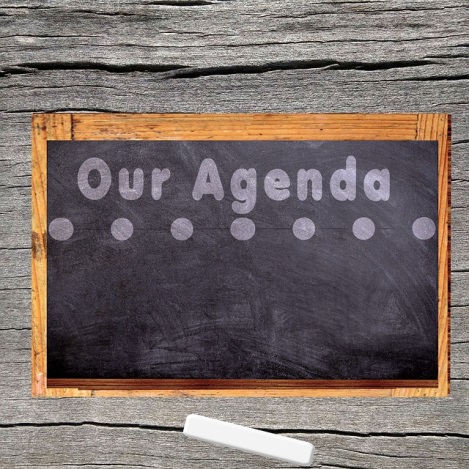 Harding School Level Plan
Our plan at Harding is centered around providing a system within the school that fully utilizes school-wide data in order to focus on school improvement and the academic growth of all students. 

What are our goals this year?

* Improving reading scores
* Improving math scores
* Increasing attendance rates

How will we achieve them?

  By using: Consistent curriculum 
By incorporating: Data evaluation
By encouraging: Teacher collaboration
By working towards: Improved attendance
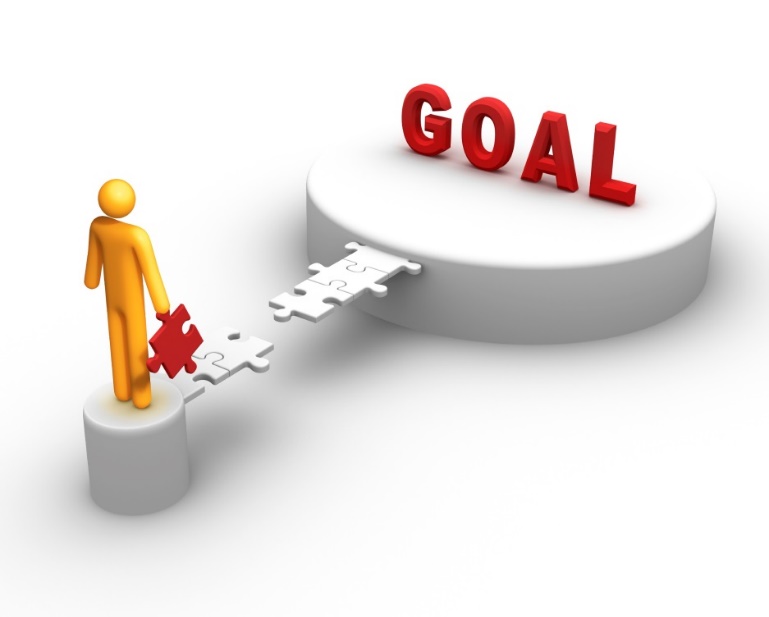 Title I School-Wide Support Program
WHAT DOES AN SWS 
TEACHER DO?
WHAT ARE THE BENEFITS?
All students are eligible for academic support
Family Engagement events are held throughout the school year
Workshops are conducted to help with literacy and math skills
Funding is provided for these activities in order to support families and their students
They provide training for staff when necessary and assist with academic screenings

They analyze data to create intervention plans for students who need additional academic support

They work with students in a small group setting 

They collaborate with the Community School Director to plan activities and workshops
Parent Rights under Every Child Succeeds Act (ESSA)
You have the right to request to be told the qualifications of your child’s teacher. 
You have the right to be informed that all Paraprofessionals are properly certified.
You have the right to be notified if your child is taught for more than 4 weeks by a teacher certified in a different subject area.
Family Engagement Policy and Learning Compact
FAMILY ENGAGEMENT POLICY
Our Family Engagement Policy outlines the        various ways that we will support and communicate with families/caregivers. It is updated each year based on the school’s needs and parent input.
LEARNING  COMPACT
This agreement explains the responsibilities that are shared between teachers, students, and caregivers to achieve success.
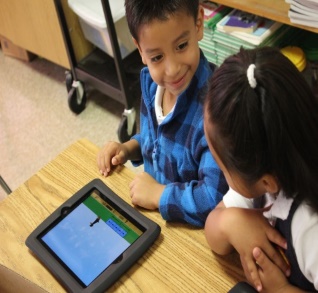 Curriculum
CKLA 
(Core Knowledge Language Arts) 
	CKLA is our reading program for grades PreK-5 that focuses on reading, writing, listening and speaking skills.
Amplify 
	Amplify is a personalized online reading program that places students on an individualized learning path.
Ready Math
	Ready Math is our math program designed to build upon specific
math skills and concepts each year.
iReady  
iReady is a supplemental online math program designed to address individual student needs.
Assessments
DIBELS (Dynamic Indicators of Basic Early Literacy   		  Skills)  
           * Grades K-5
iReady Diagnostic (Math skills and concepts)
           * Grades K-5
PSSA (Pennsylvania System of School Assessment) 
            * Grades 3-5
PASA (Pennsylvania Alternative System of 	  		 	      Assessment)
           * Grades 3-5 Autistic Support
Proficiency Levels:
-Advanced 
    -Proficient
    -Basic
    -Below Basic
Family Resource Center
Our Family Resource Center is located in the main office. If families are in need of additional resources or assistance with specific services, please contact our Community School Director at spotter@eriesd.org.
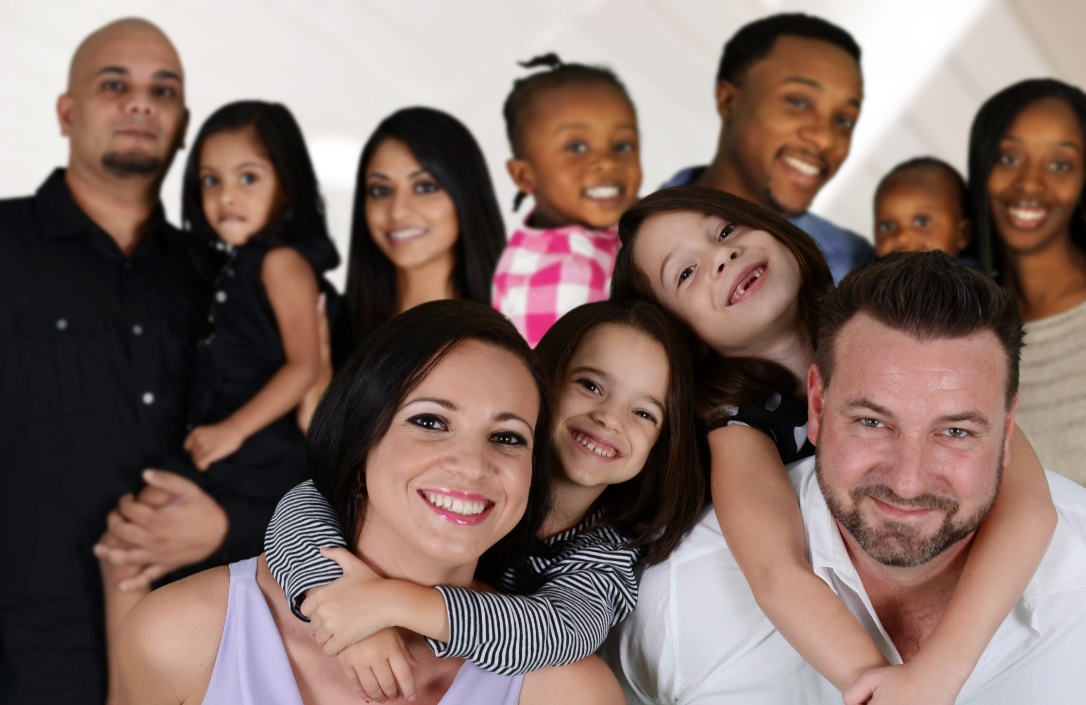 End of Year Survey
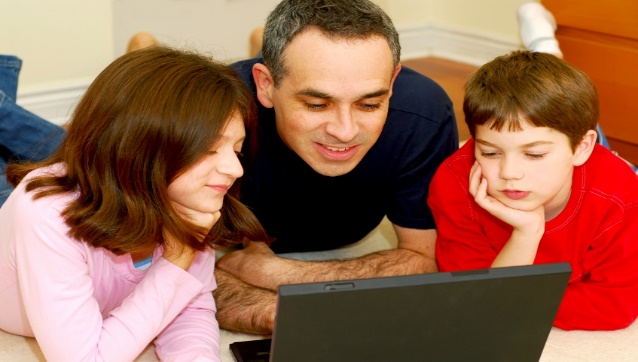 *  Families will be asked to complete this in the            		Spring, either on paper or online.  

  *   The results will be used to address  	 	    	concerns and share suggestions for improvement.

  *   Information will be considered when updating the     	following school year’s School Level Plan.
Contacting Staff
Administrators and staff may be contacted by email or by calling the school office at (814) 874-6550.
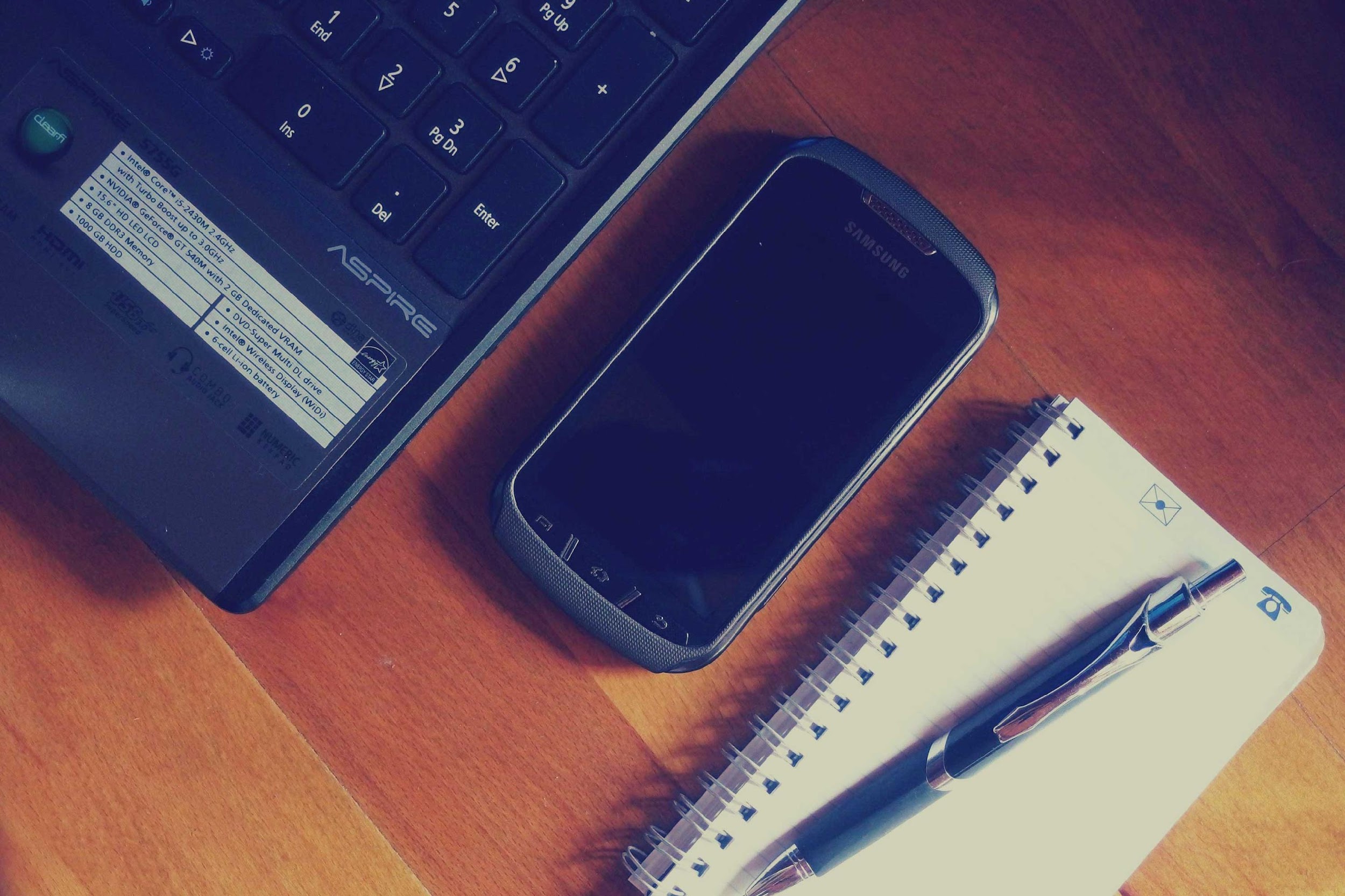 THANK YOU!
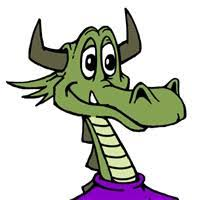 Questions or Concerns? 
Please contact:
 llunger@eriesd.org